110/06/24線上補課[三重光興]閩南語
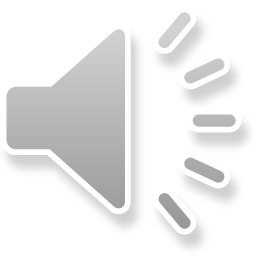 陳富貴老師
第8冊第5課 長尾山娘  句型教學(三)
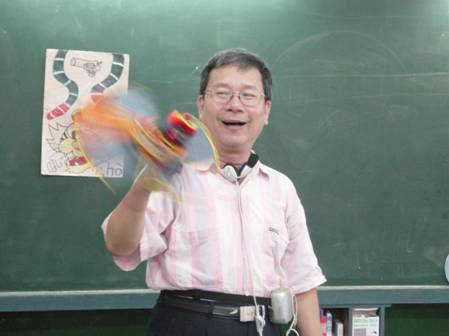 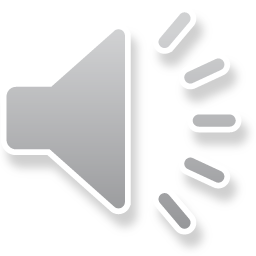 複習課文  (領唸)
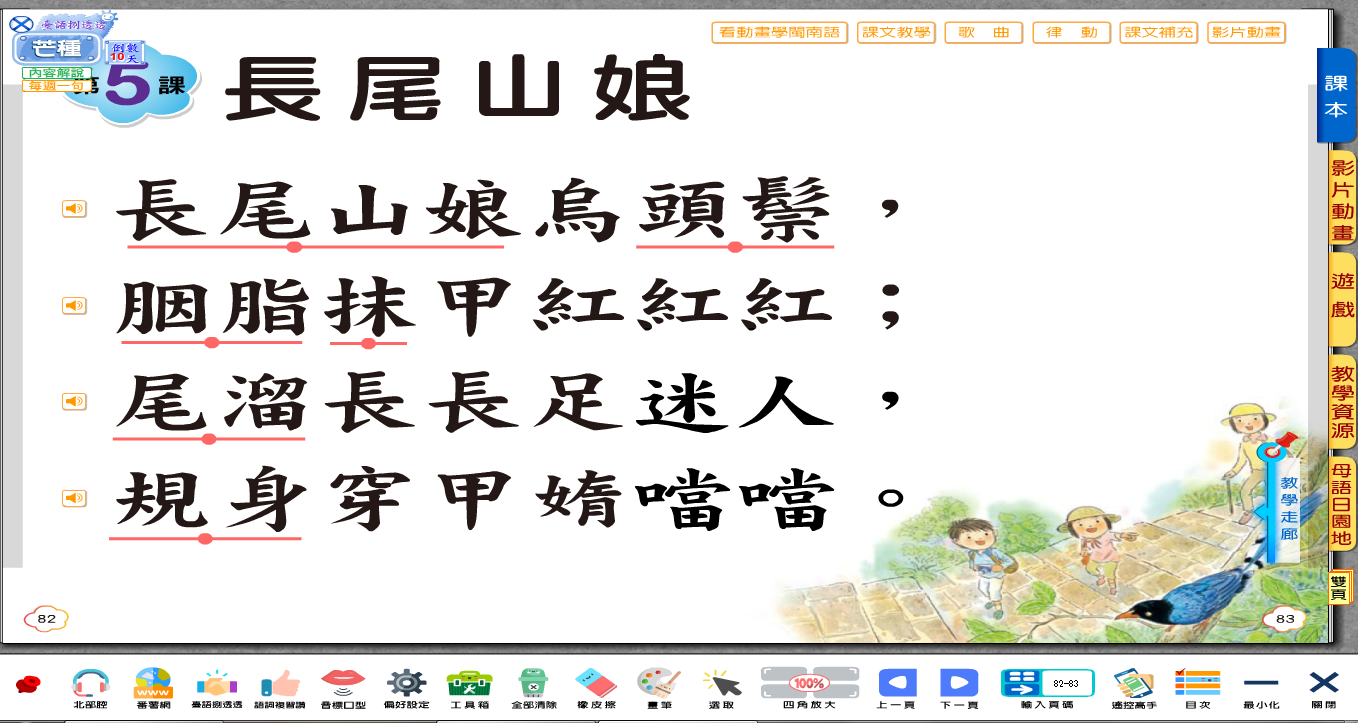 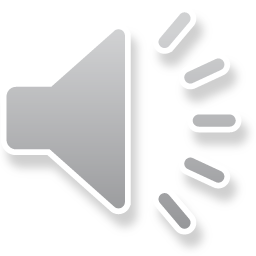 語詞(領唸)
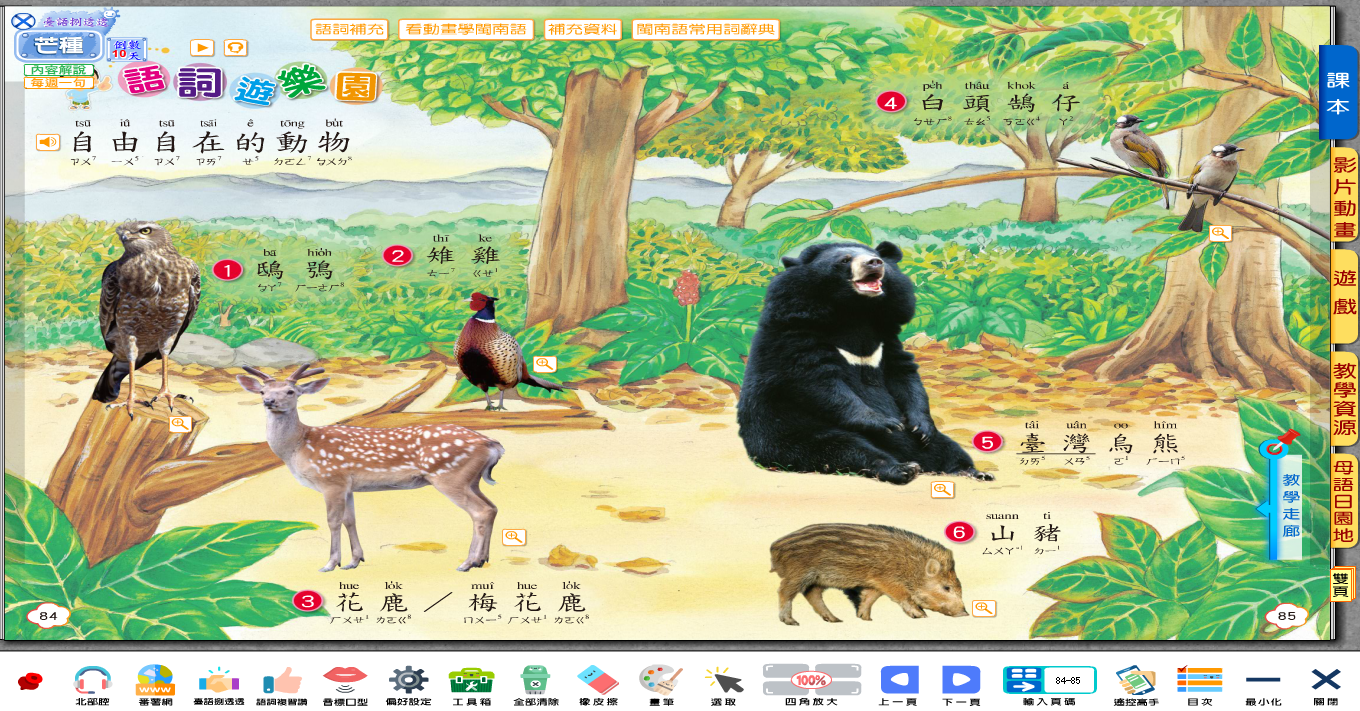 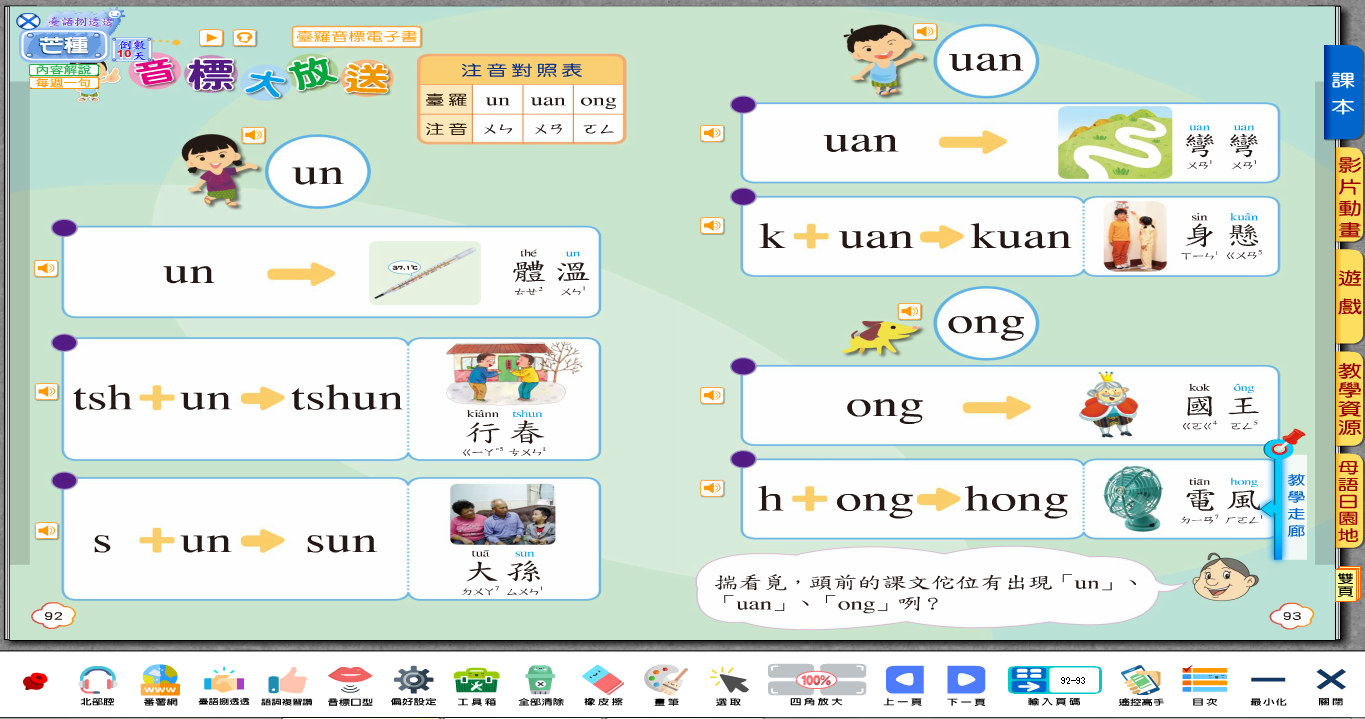 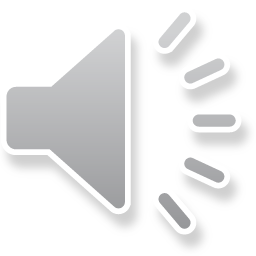 回鄉偶書    古詩教學---朗誦(自範)
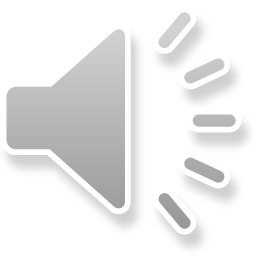 回鄉偶書    古詩教學---吟(天籟調自範)
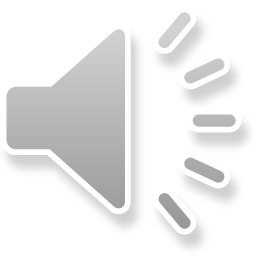 第五課  長尾山娘
句型教學
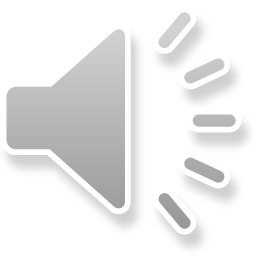 踏話頭肉粽節快樂---富貴師譯自張老(邦彥兄)的網路華語笑話
對話小劇場＿L5你敢知(請點播) https://youtu.be/VK4Geur60h8
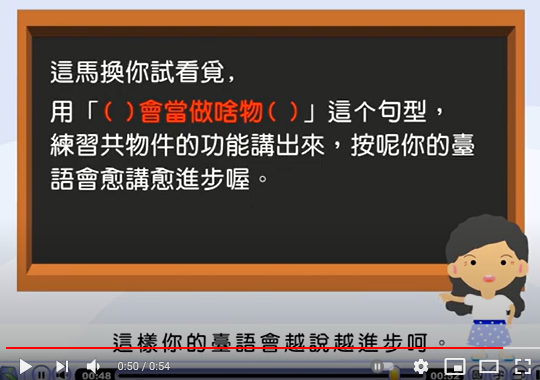 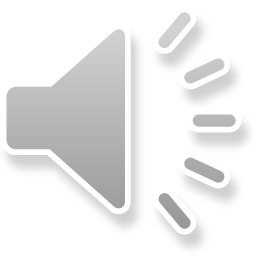 抄下注音旁紅色的閩南語符號，以利朗讀(自範)
領唸
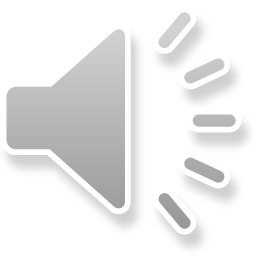 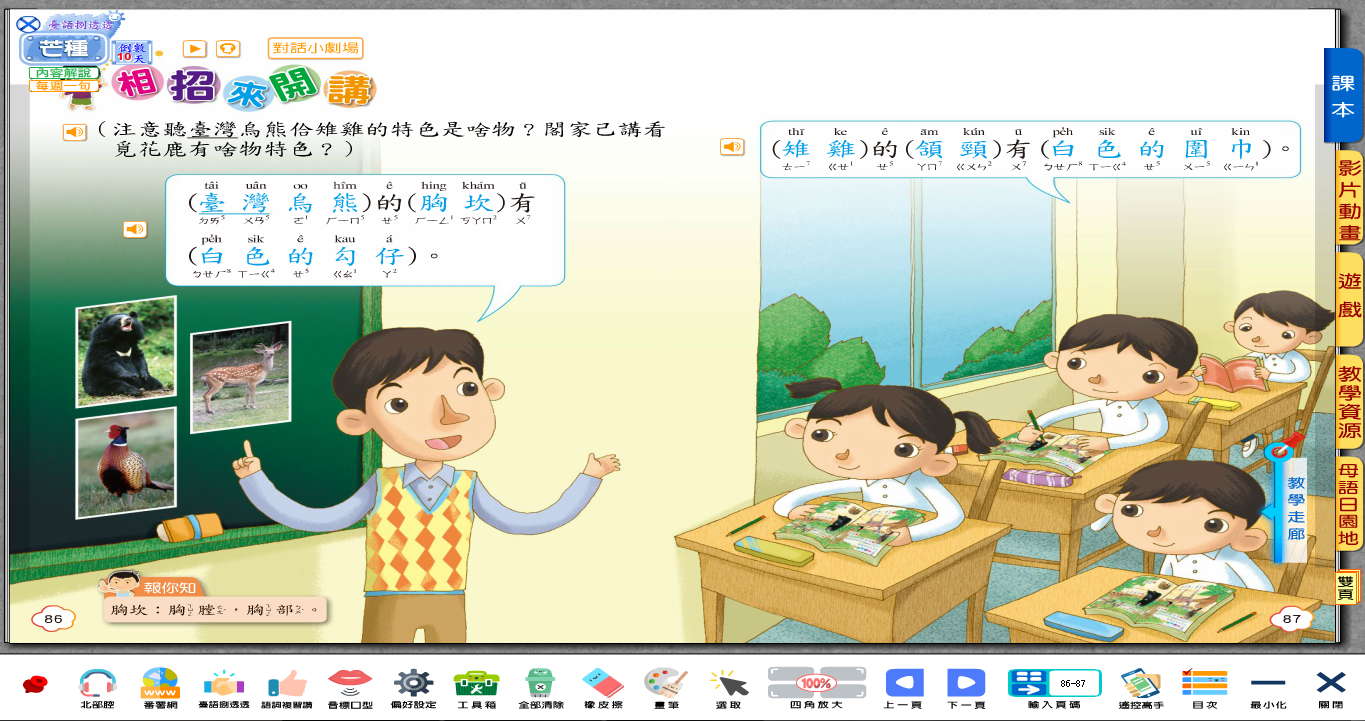 試唸
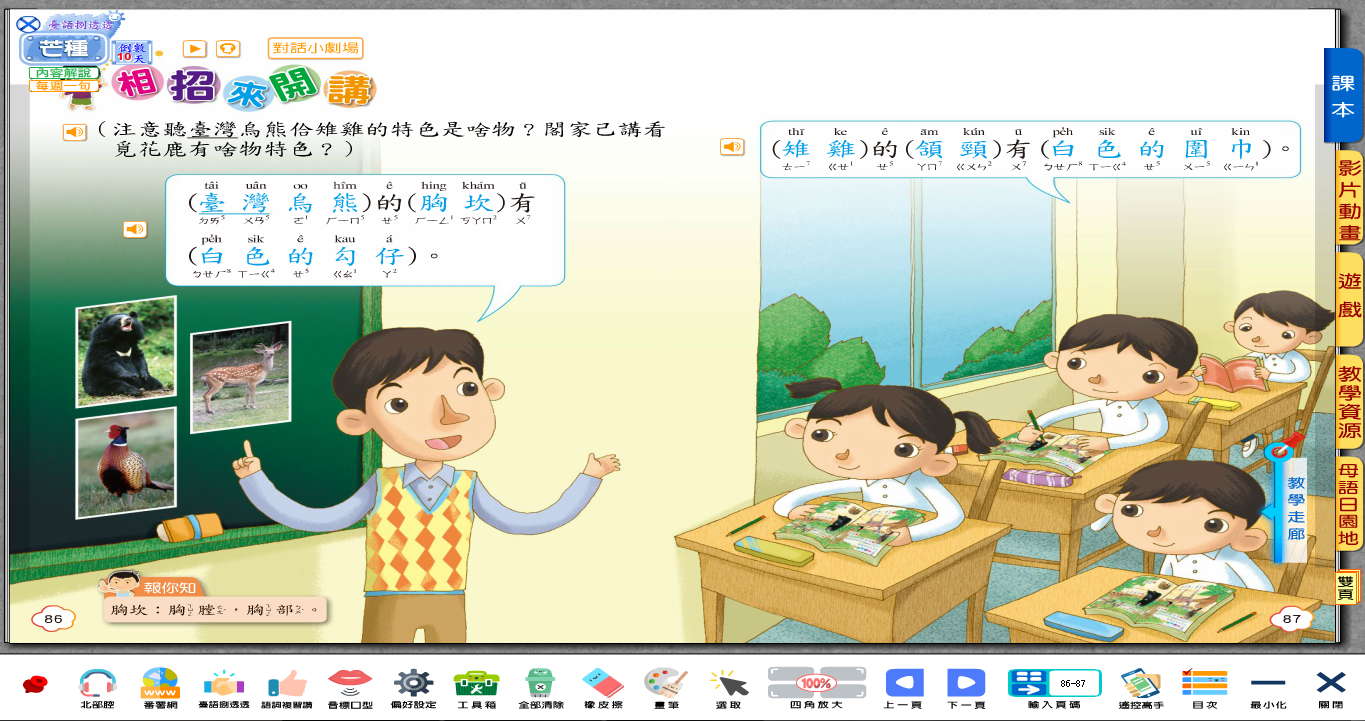 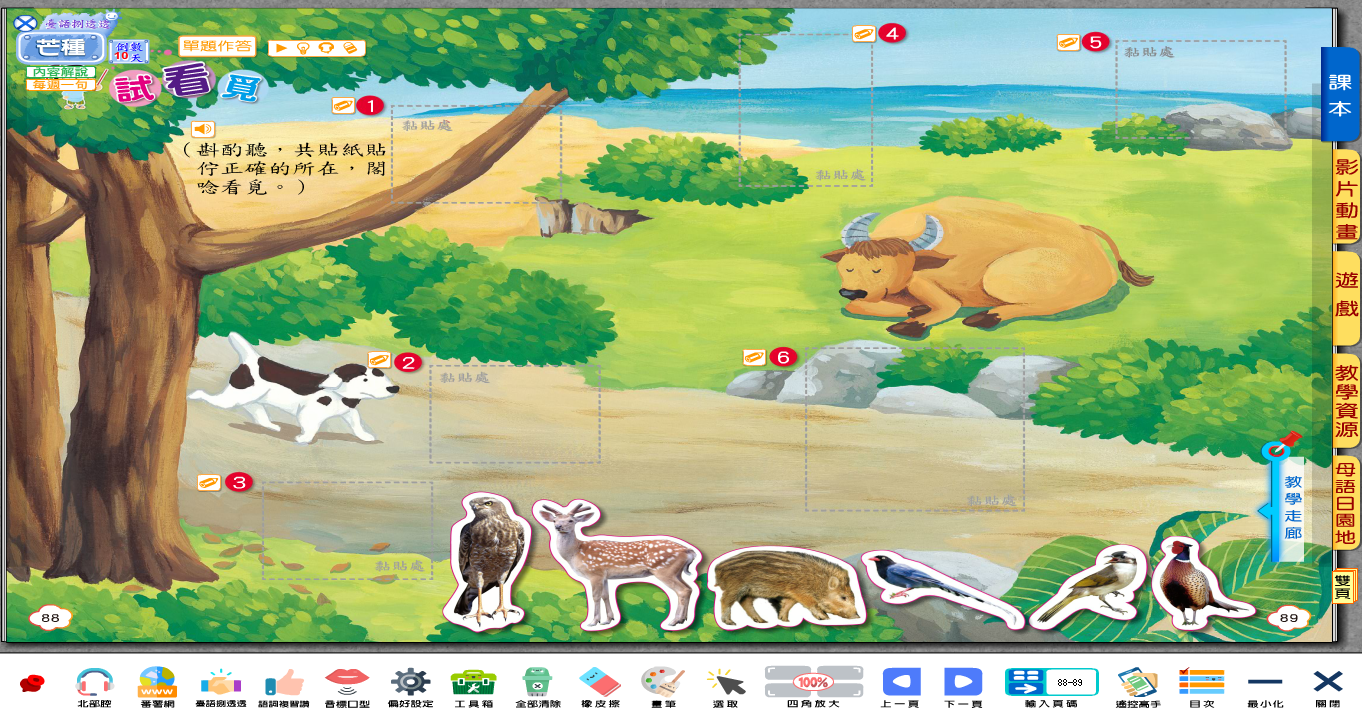 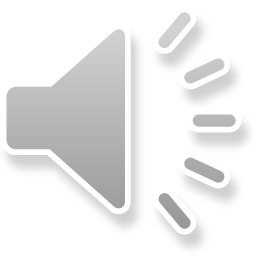 解答
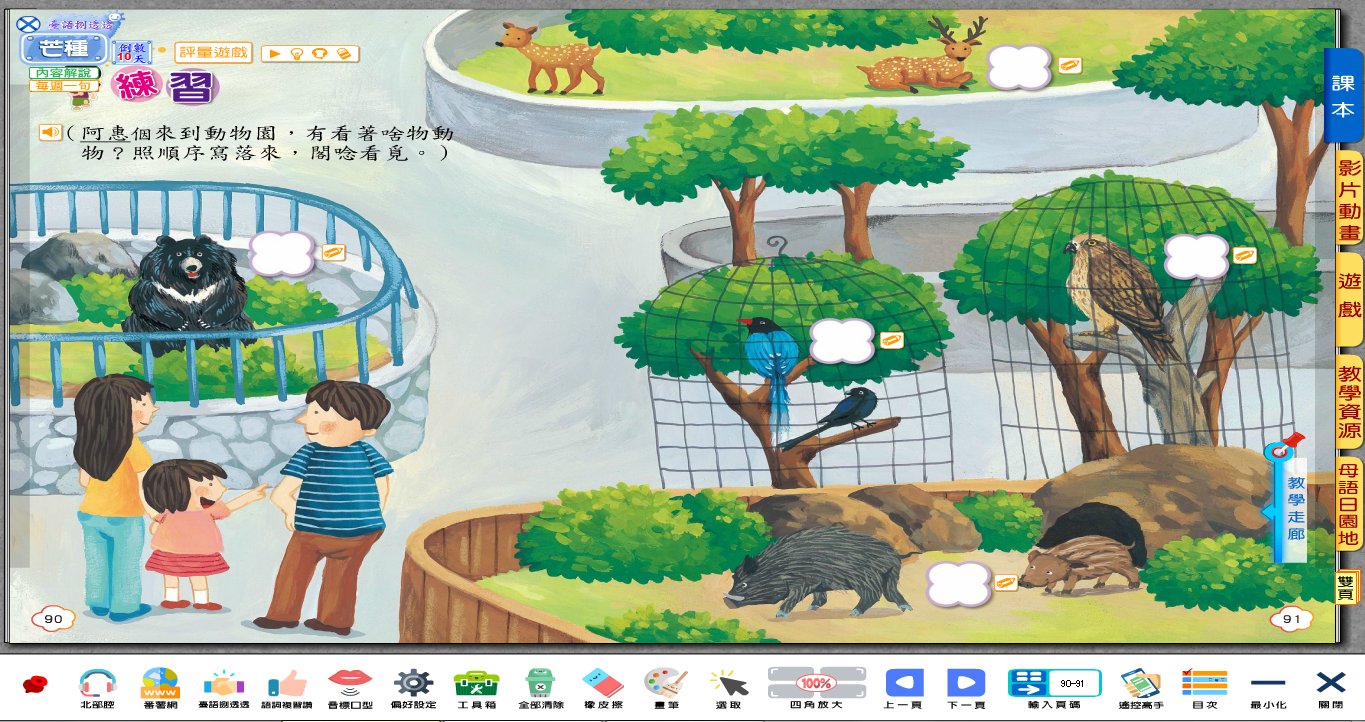 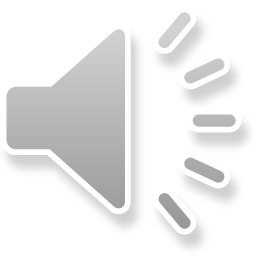 解答
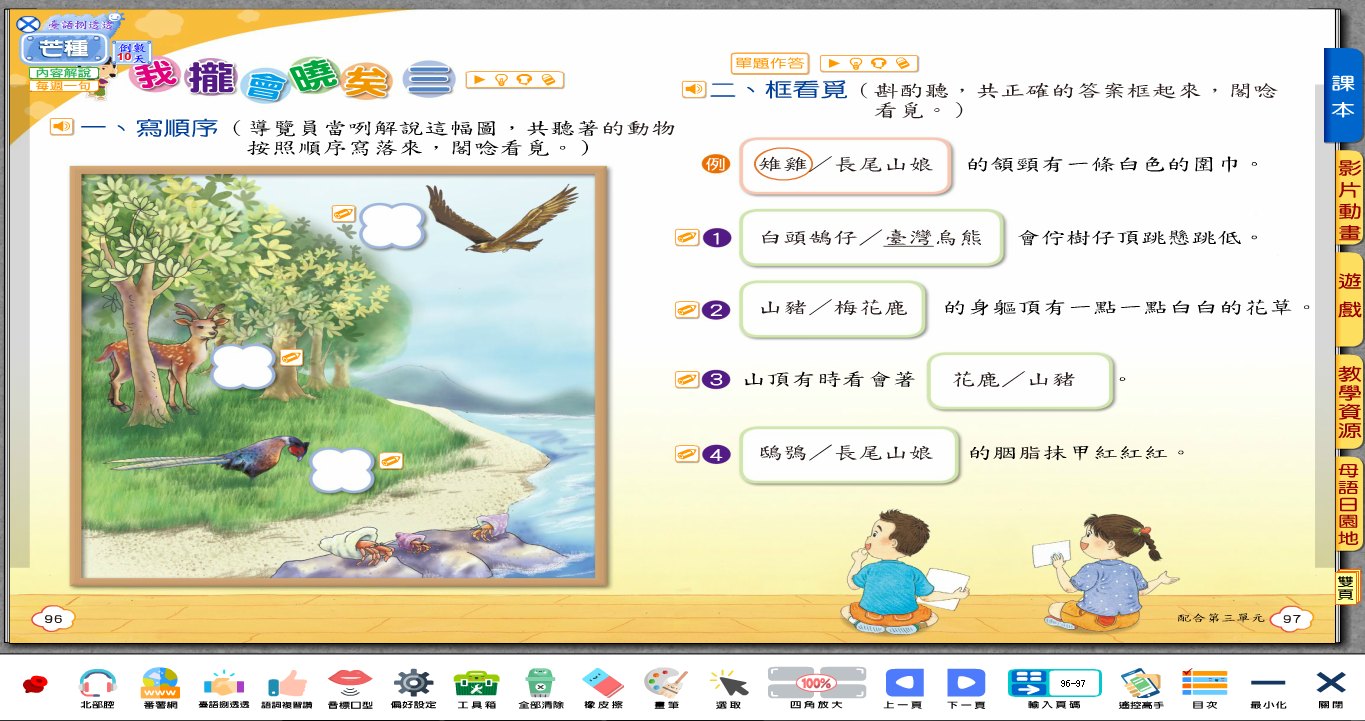 (請點播)
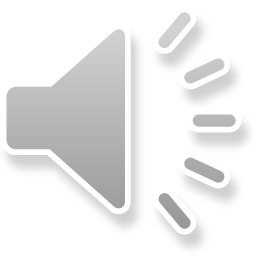 解答
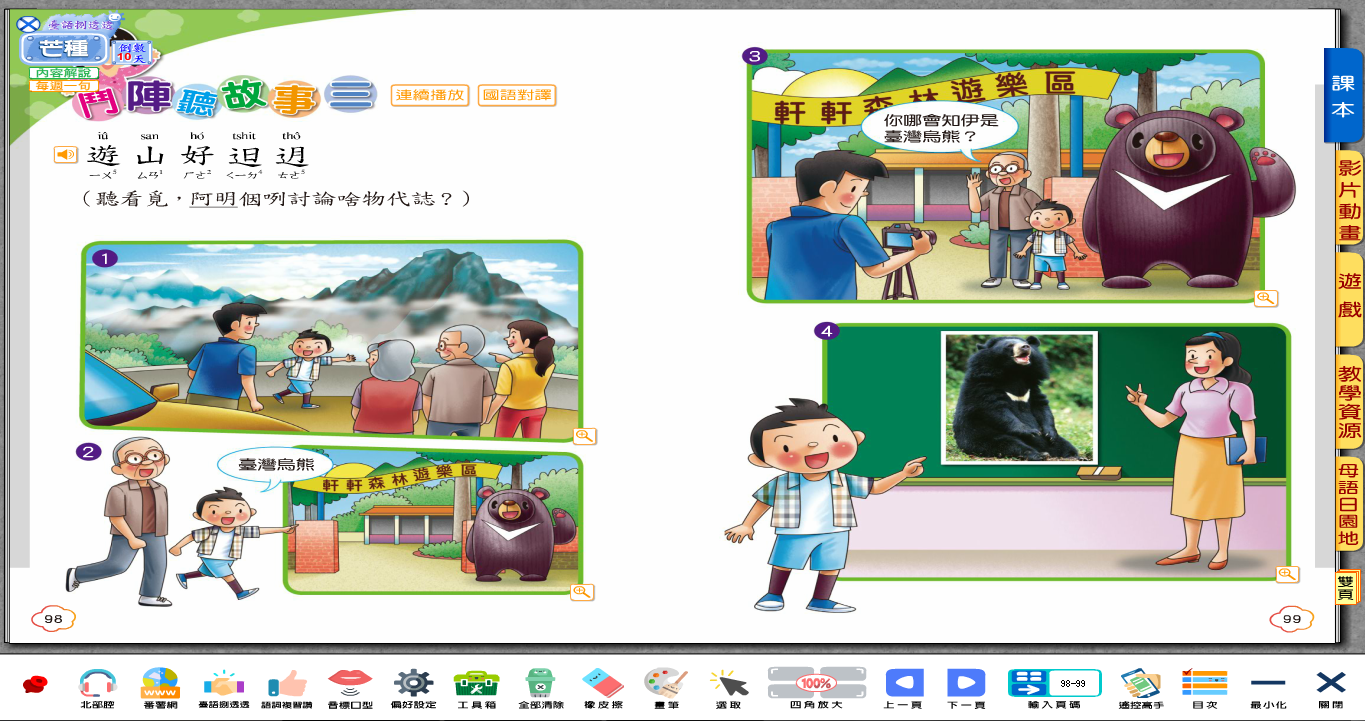 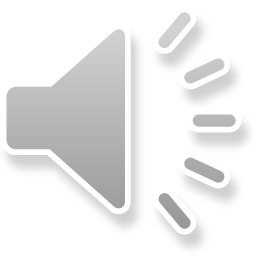 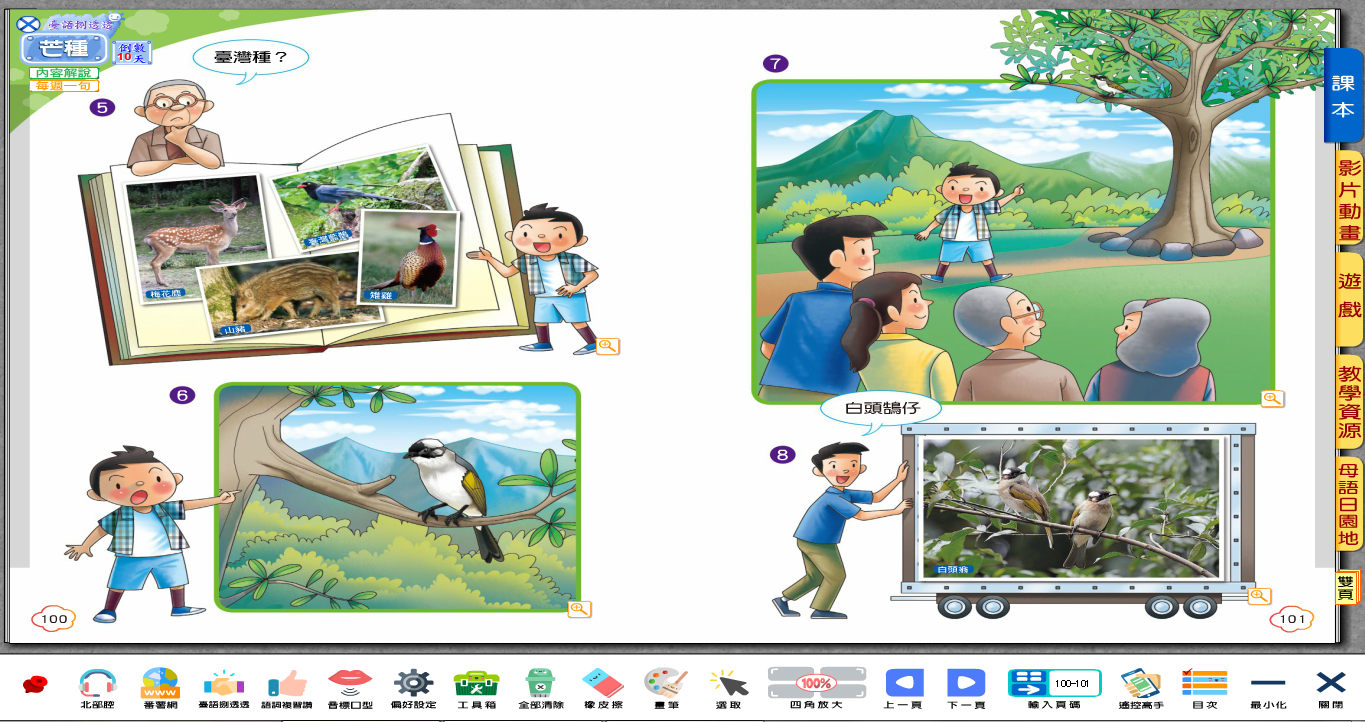 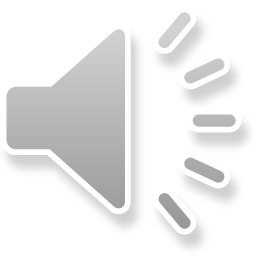 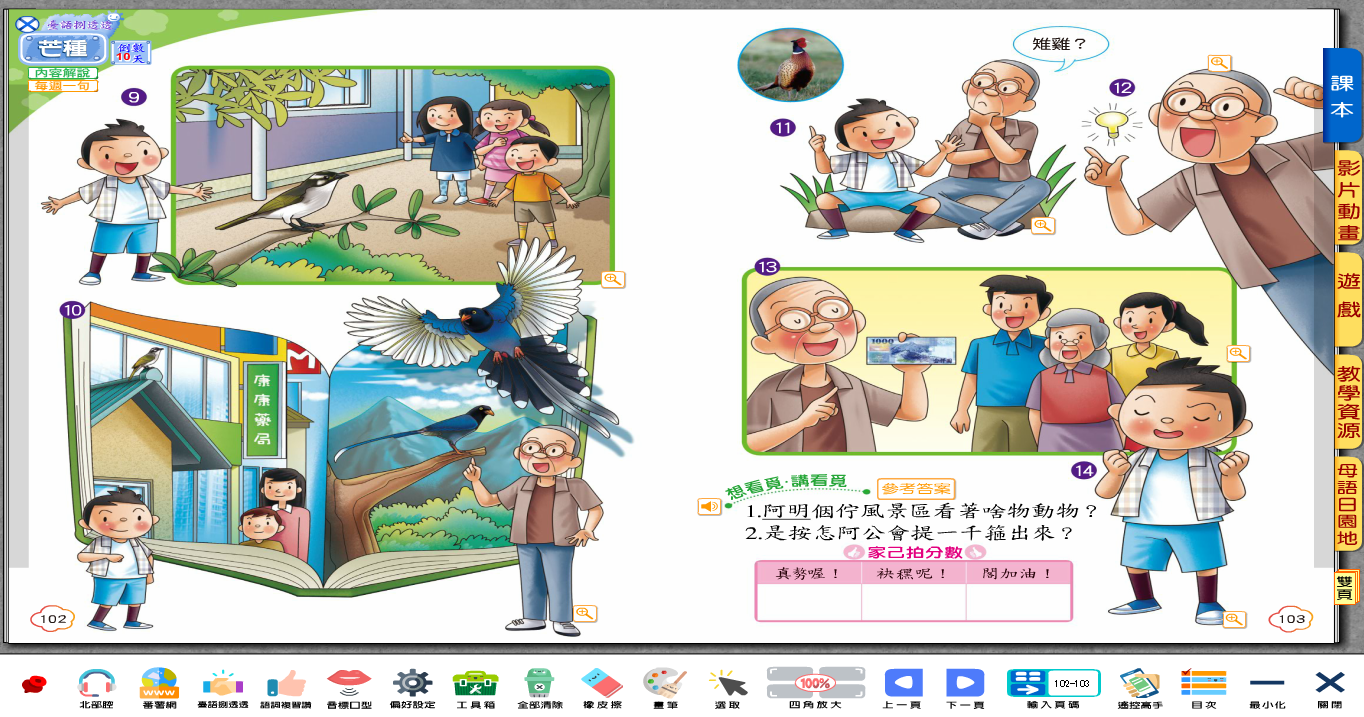 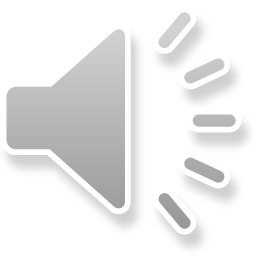 感謝收看
再會